Original Town Zoning Changes - DRAFT
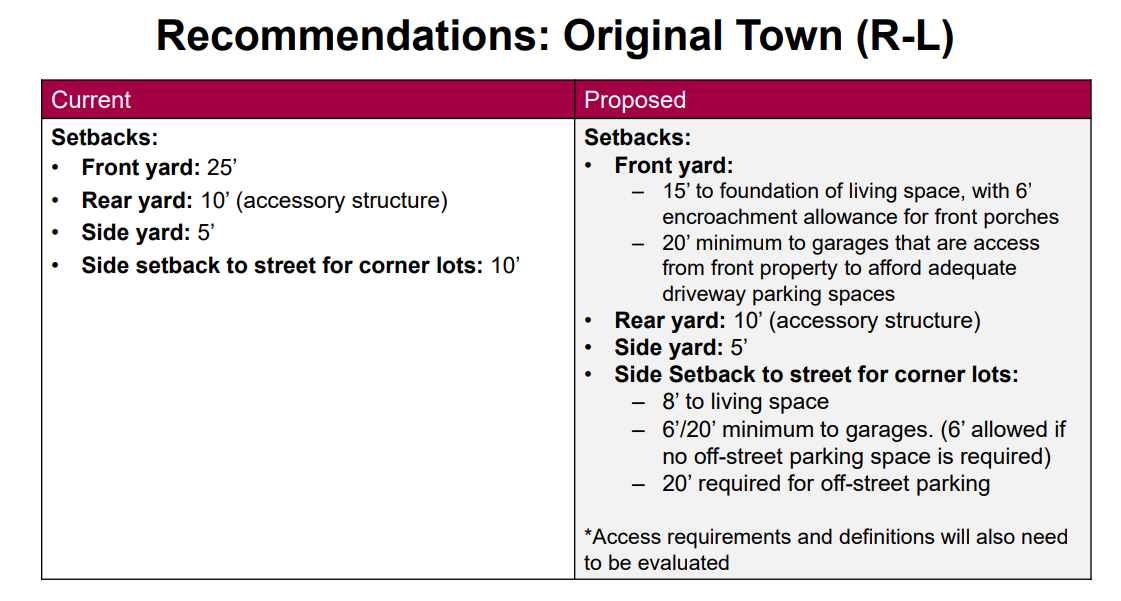 Original Town Zoning Changes - DRAFT
Zoning Changes to apply to all SF homes in both RL and RM zone districts
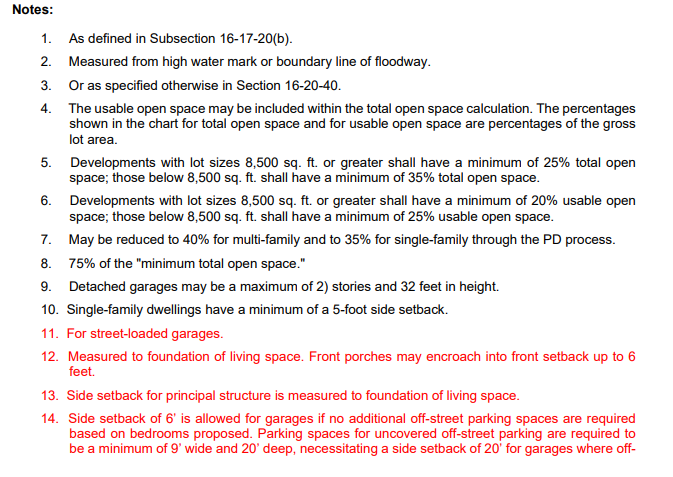 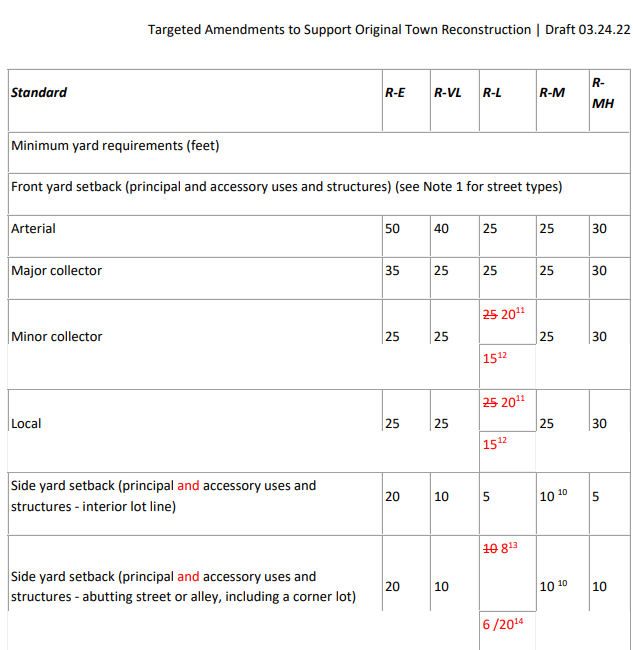 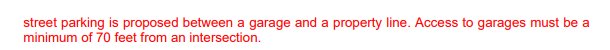 Original Town Zoning Changes - DRAFT
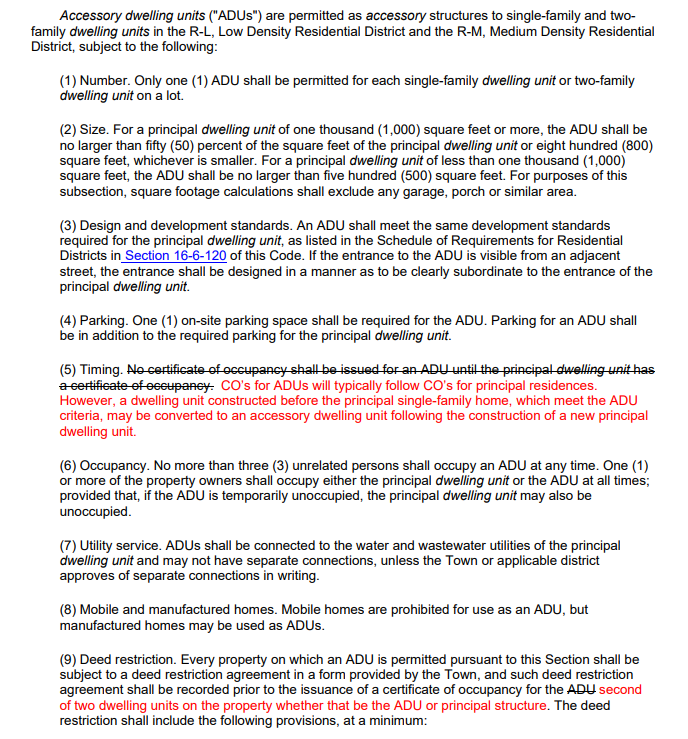 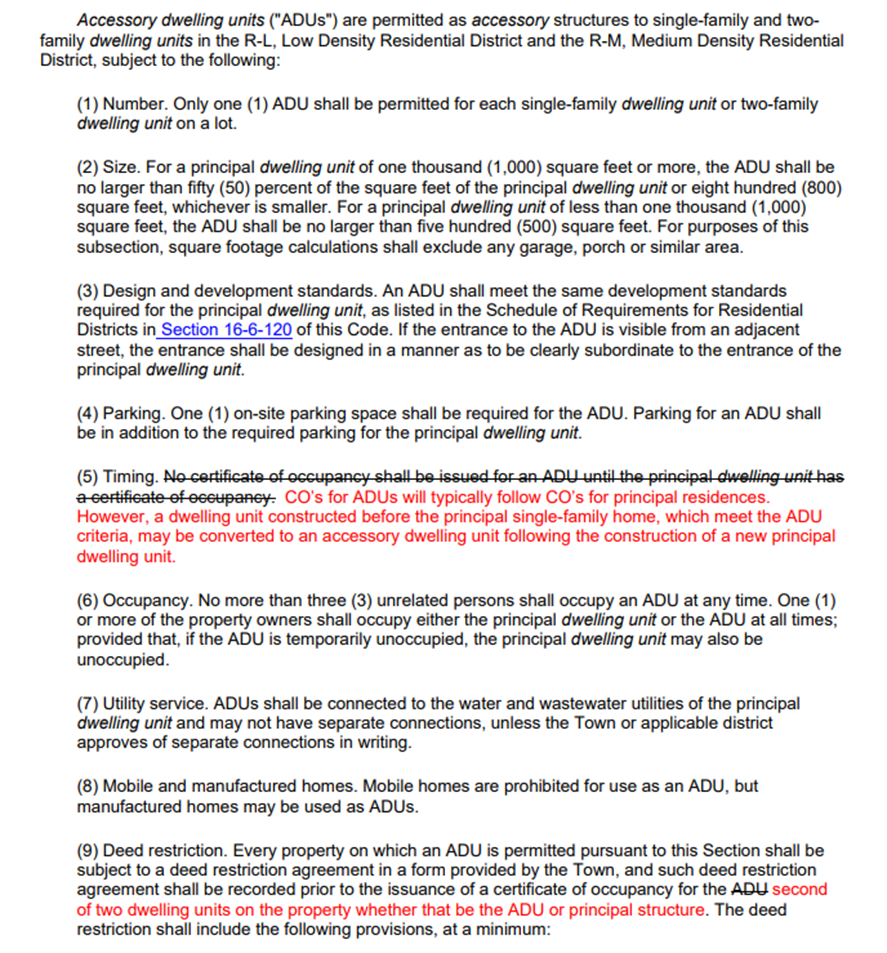 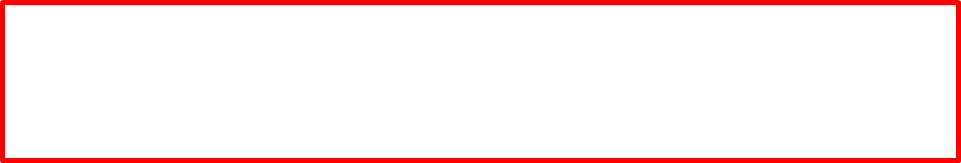 Sagamore Zoning Changes - DRAFT
Sagamore residents looking for flexibility on:
Height 
Setbacks – likely limited to front and will require comparable differentiation between garage and living areas as Original Town
Arch. flexibility
Survey follow-up expected to hone in on Arch. needs
3 groups of needs currently known 
Those who want/need to rebuild KB floor plans they had
Those who plan to work with production home builder (Remington or Boulder Creek Neighborhoods)
Those who want custom or semi-custom home design
Sagamore Zoning Change - DRAFT
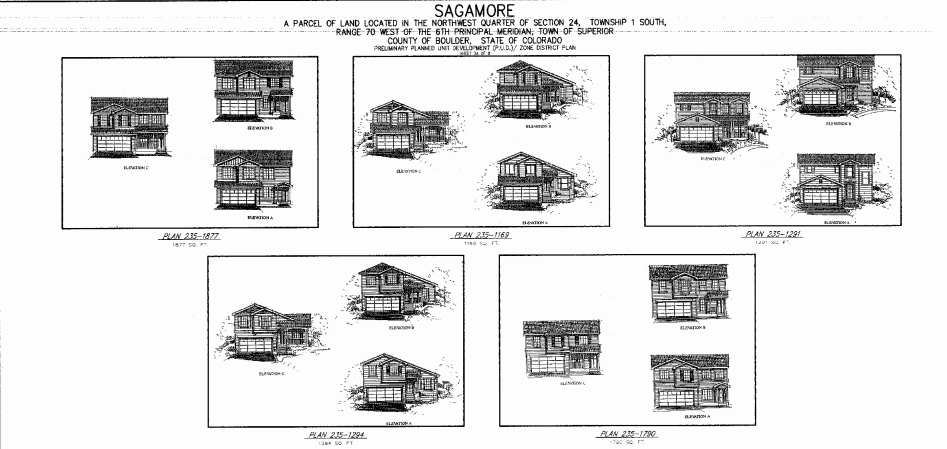 Sagamore Zoning Changes - DRAFT
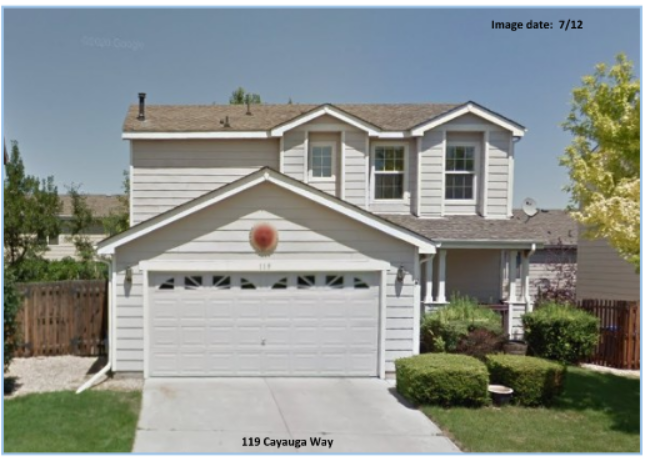 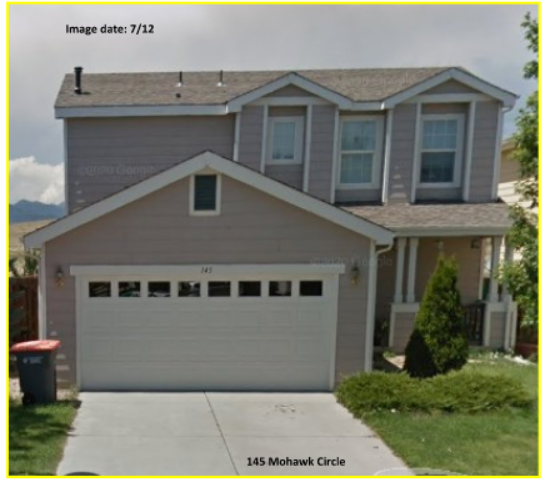 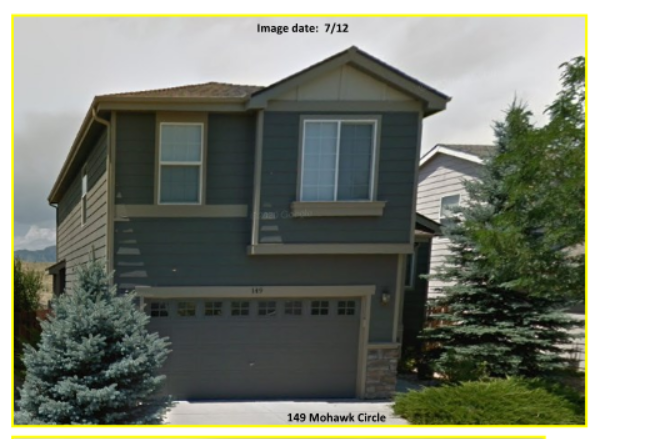 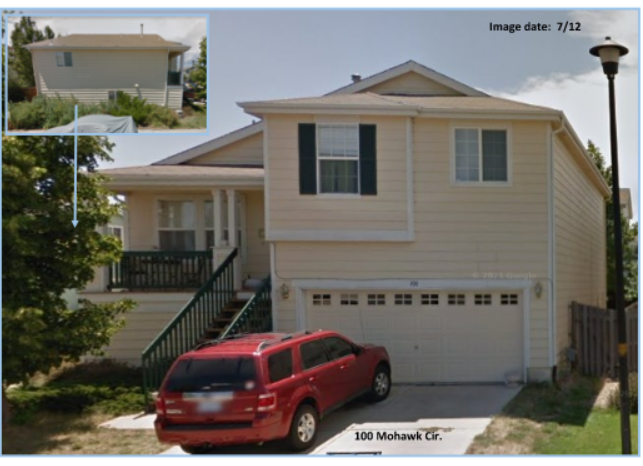 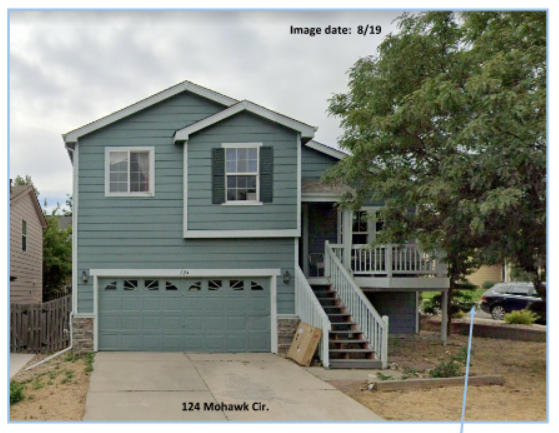 Sagamore Zoning Changes - DRAFT
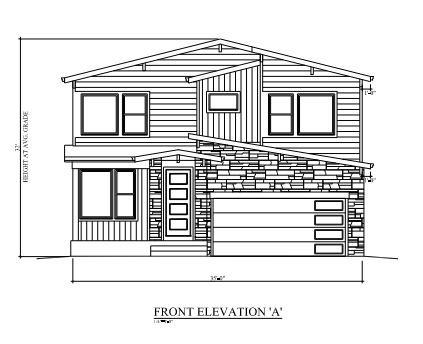 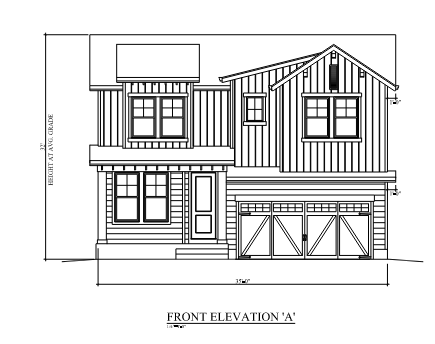 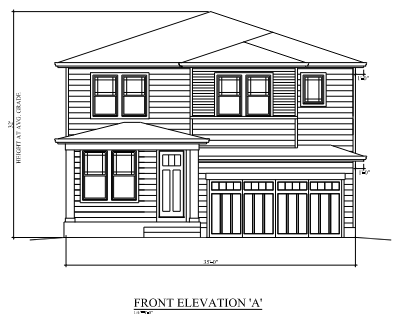 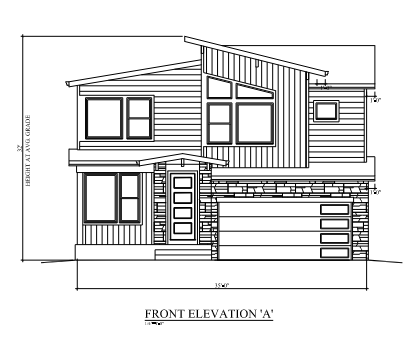 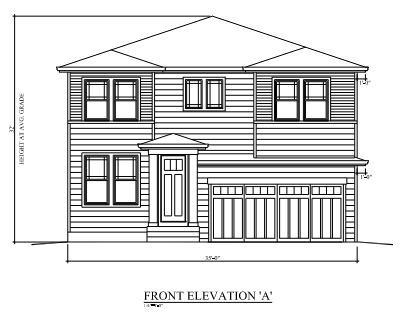